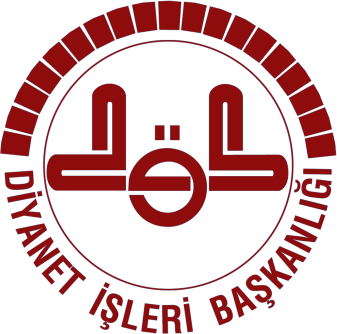 T.C
GÜNGÖREN MÜFTÜLÜĞÜ
2024
 YILI YAZ KUR’AN KURSU  SEMİNERİNE
HOŞ GELDİNİZ
2024
 YAZ KURSU SEMİNERİ
<number>
YAZ KUR’AN KURSU
Caminizde/kursunuzda geçici öğretici olarak görevlendirilen öğreticilerimize rehberlik yapılması ve yardımcı olunması
(YAZ KUR’AN KURSU)
Yoklama ve Ders Defterlerinin Müftülükten temin edilmesi,
Geçici Öğreticilerin materyal konusunda görevli bulunduğu camii/kurstan temin etmesi
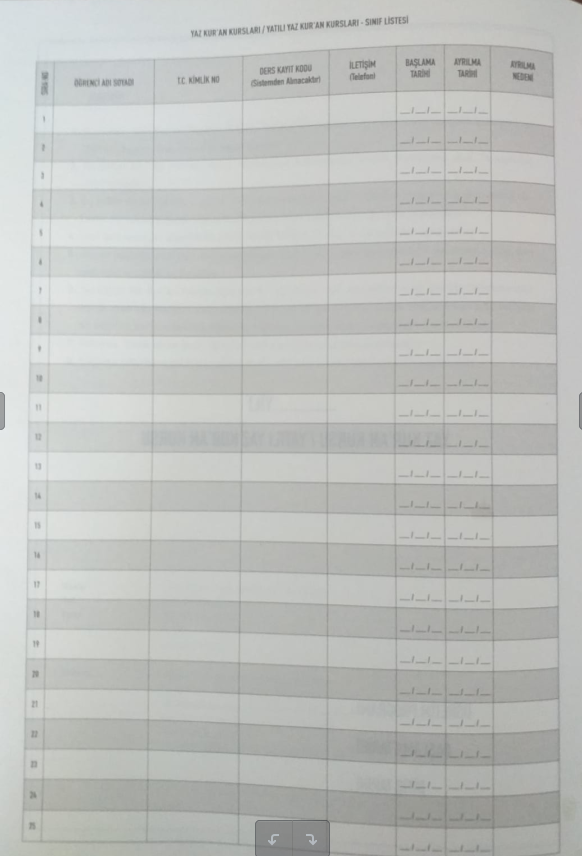 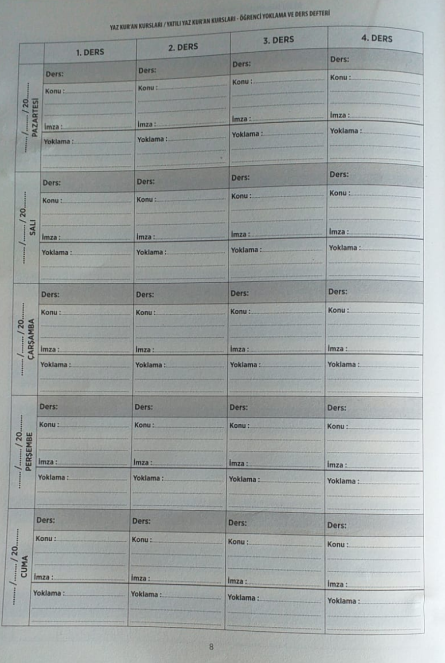 YAZ KUR’AN KURSLARI TAKVİMİ


     2024 yılı yaz Kur’an kurslarında eğitim-öğretim tek dönem halinde
    01 Temmuz-16 Ağustos 2024 tarihleri arasında gerçekleştirilecektir.


        KAYIT TARİHLERİ                               EĞİTİM TARİHLERİ

10 Haziran-08 Temmuz 2024              01 Temmuz-16 Ağustos 2024
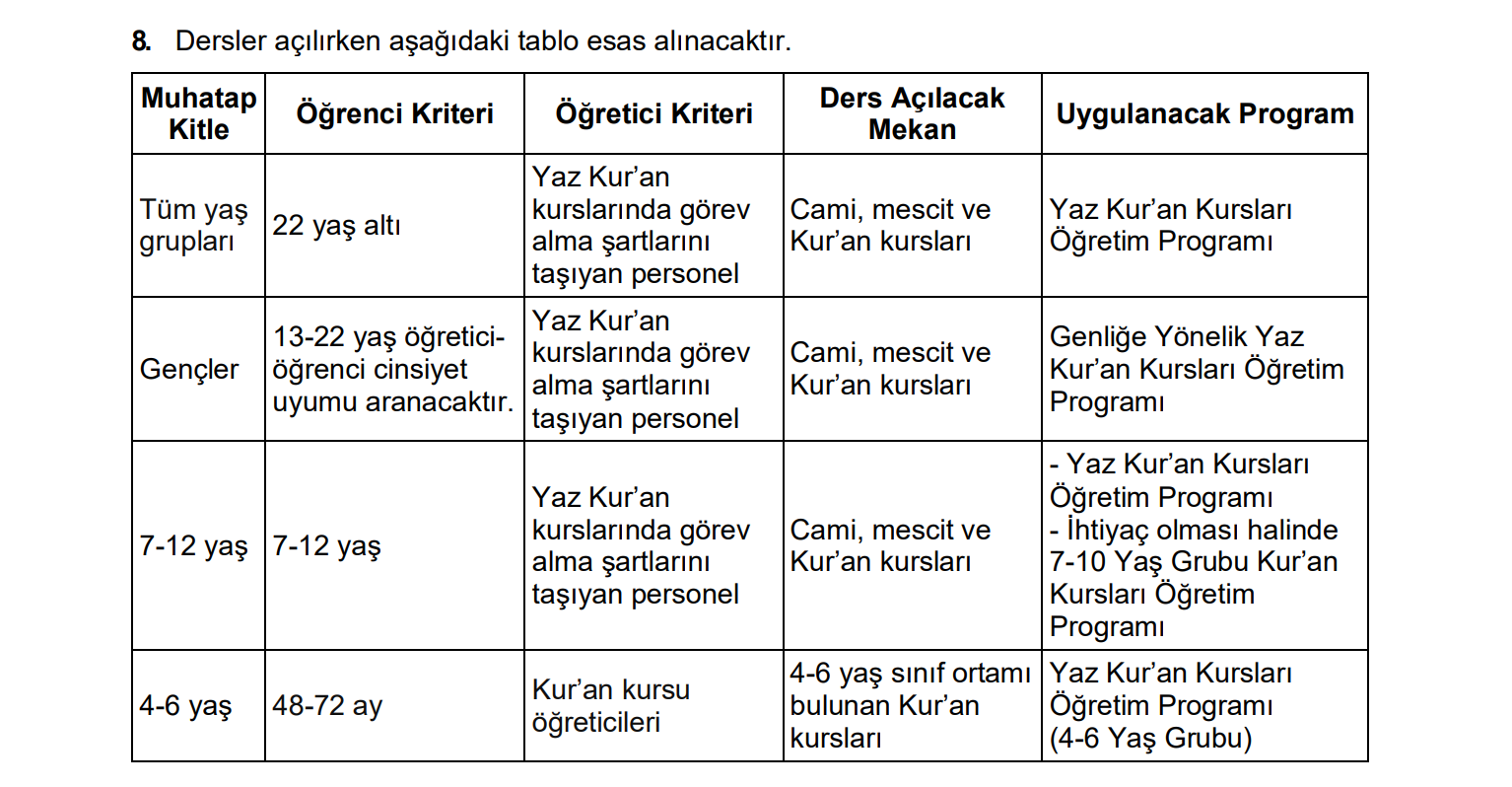 8. Dersler açılırken aşağıdaki tablo esas alınacaktır
EĞİTİM SÜRECİ

1. Eğitimlerde Yaz Kur’an Kursları Öğrenci Yoklama ve Ders Defteri doldurulacaktır.


2. Yaz Kur’an kurslarında görev alma şartlarını taşıyan kadrolu/sözleşmeli personelin tamamına görev verilmeden geçici öğreticilere görev verilmeyecektir.
 

3. Yaz Kur’an kursları programlarında aşağıdaki ders ve krediler tablosu uygulanacaktır:
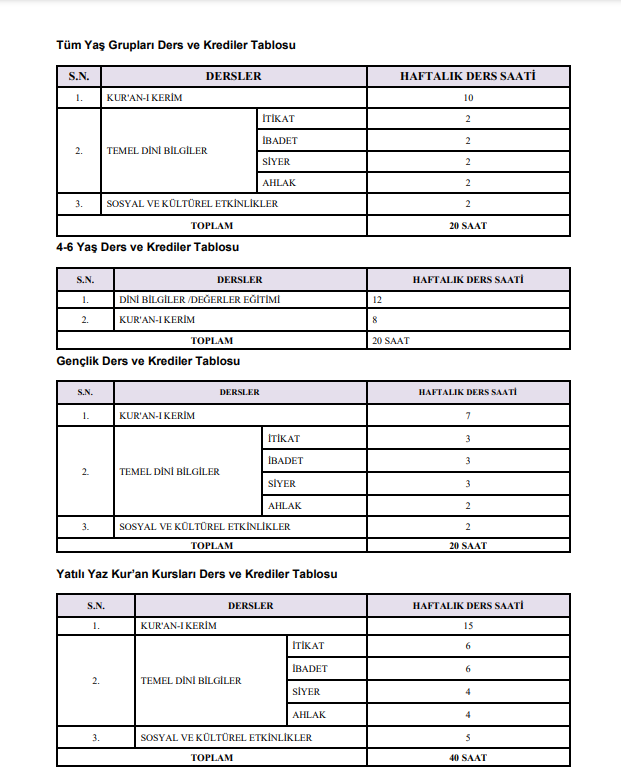 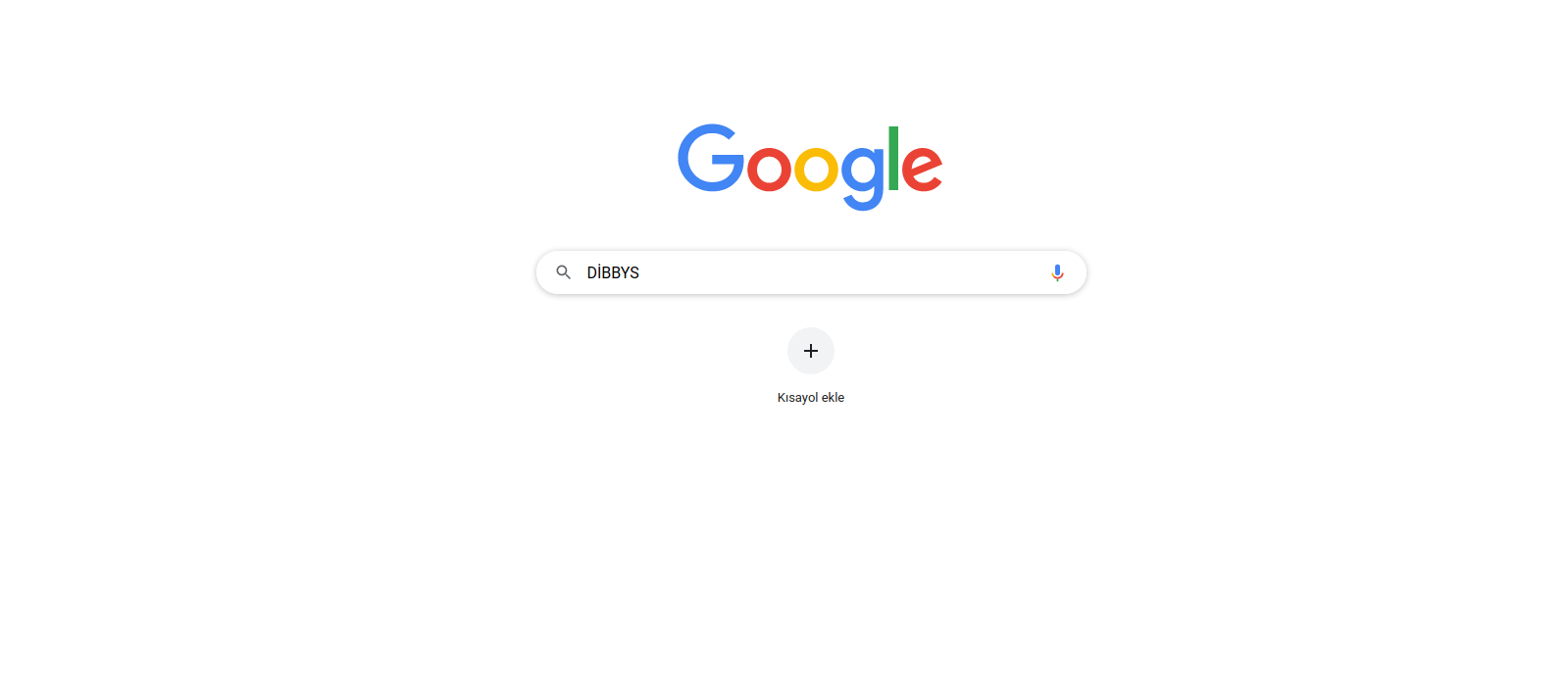 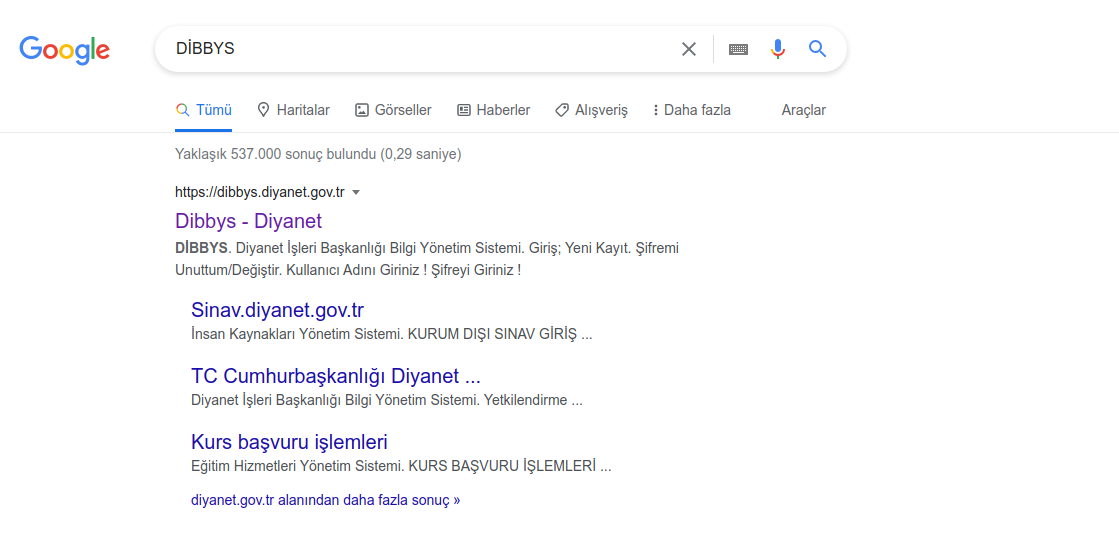 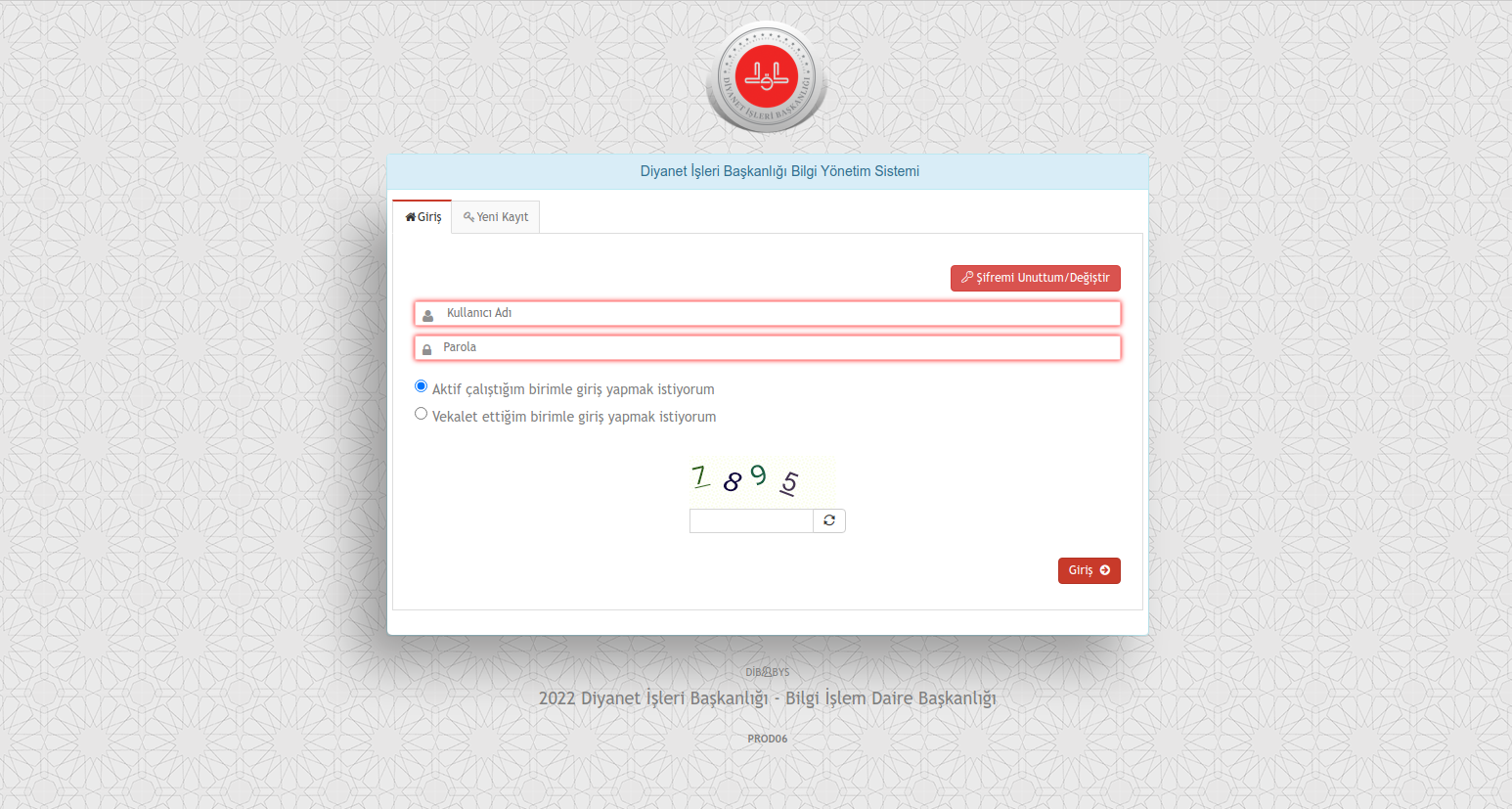 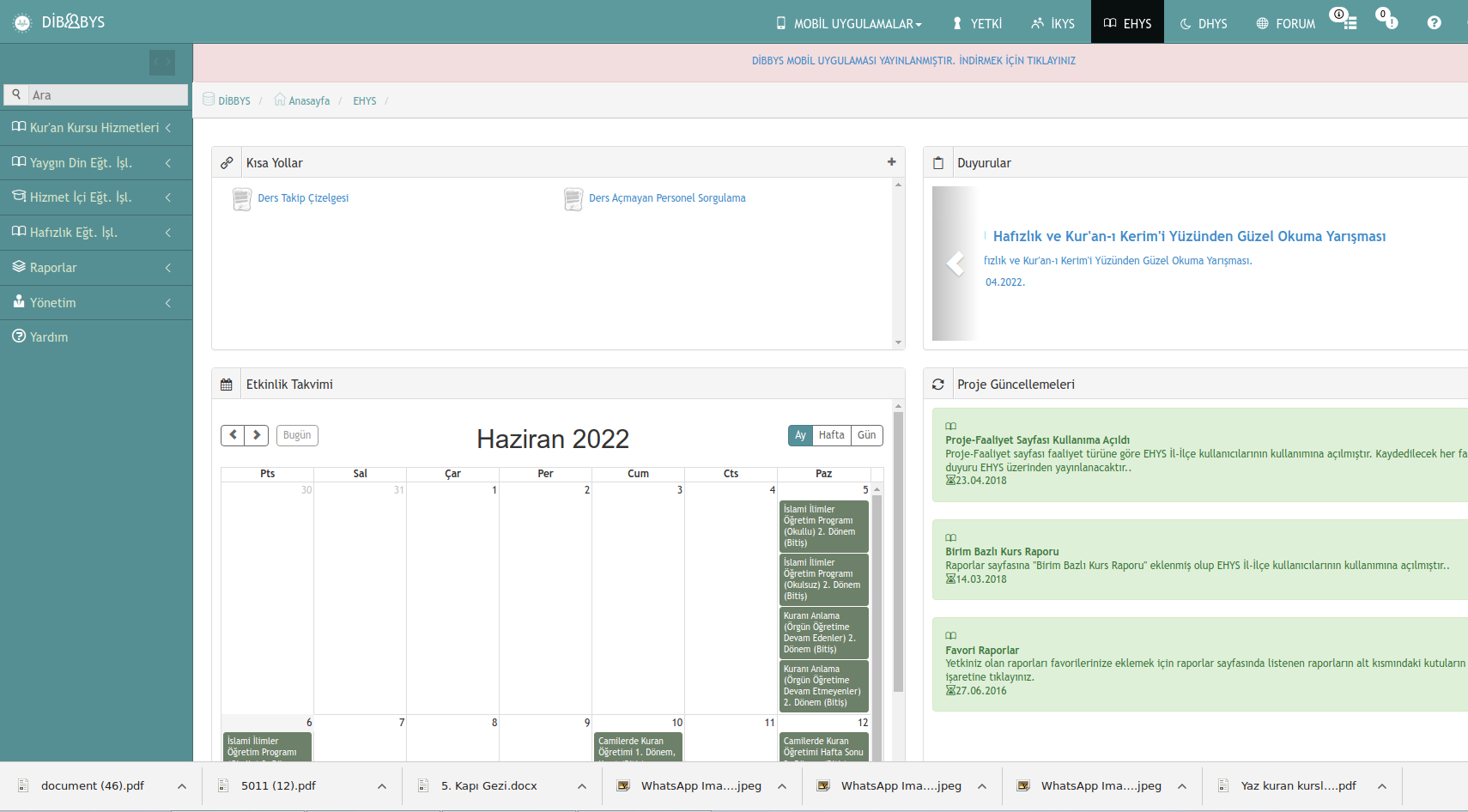 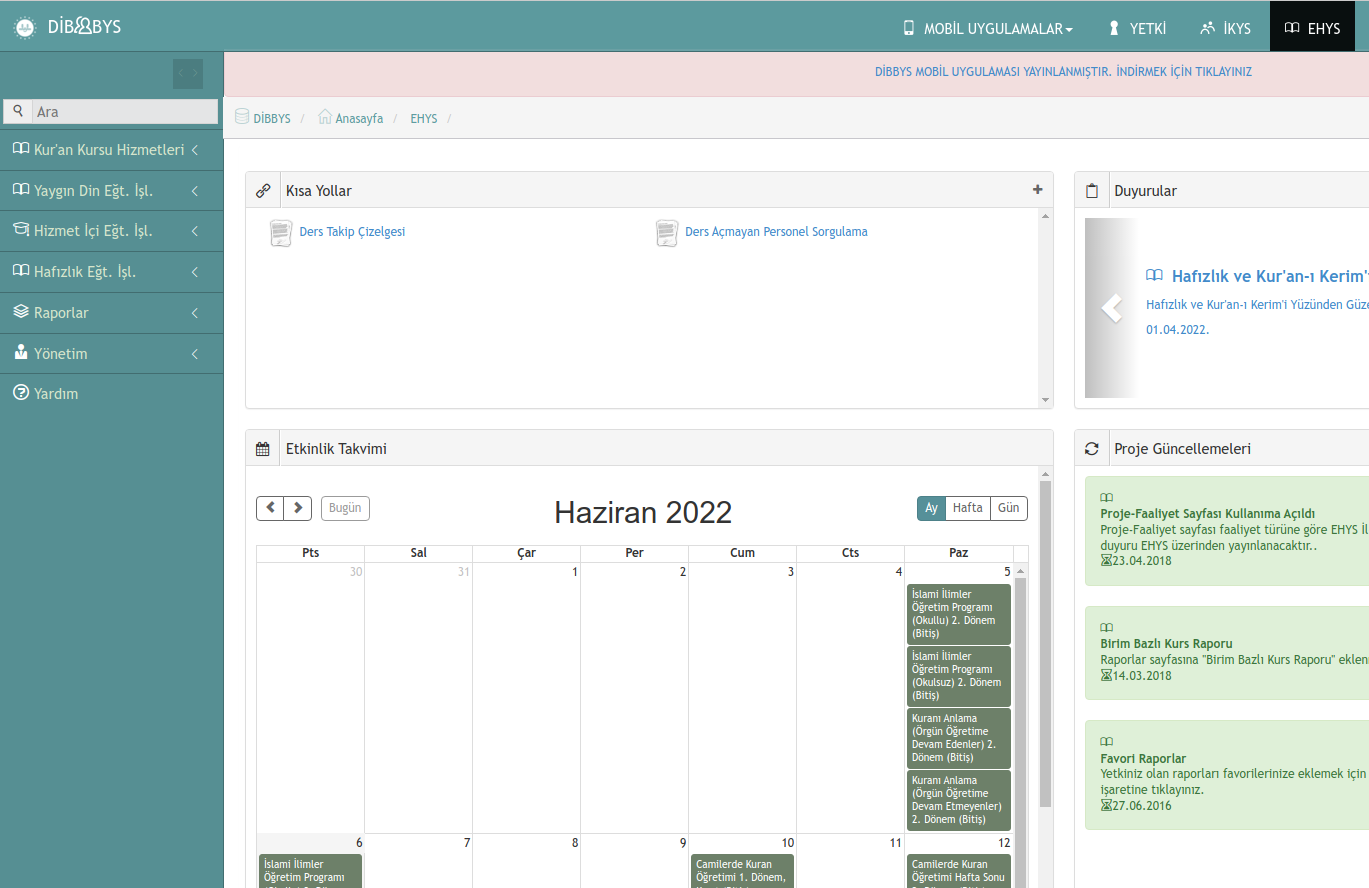 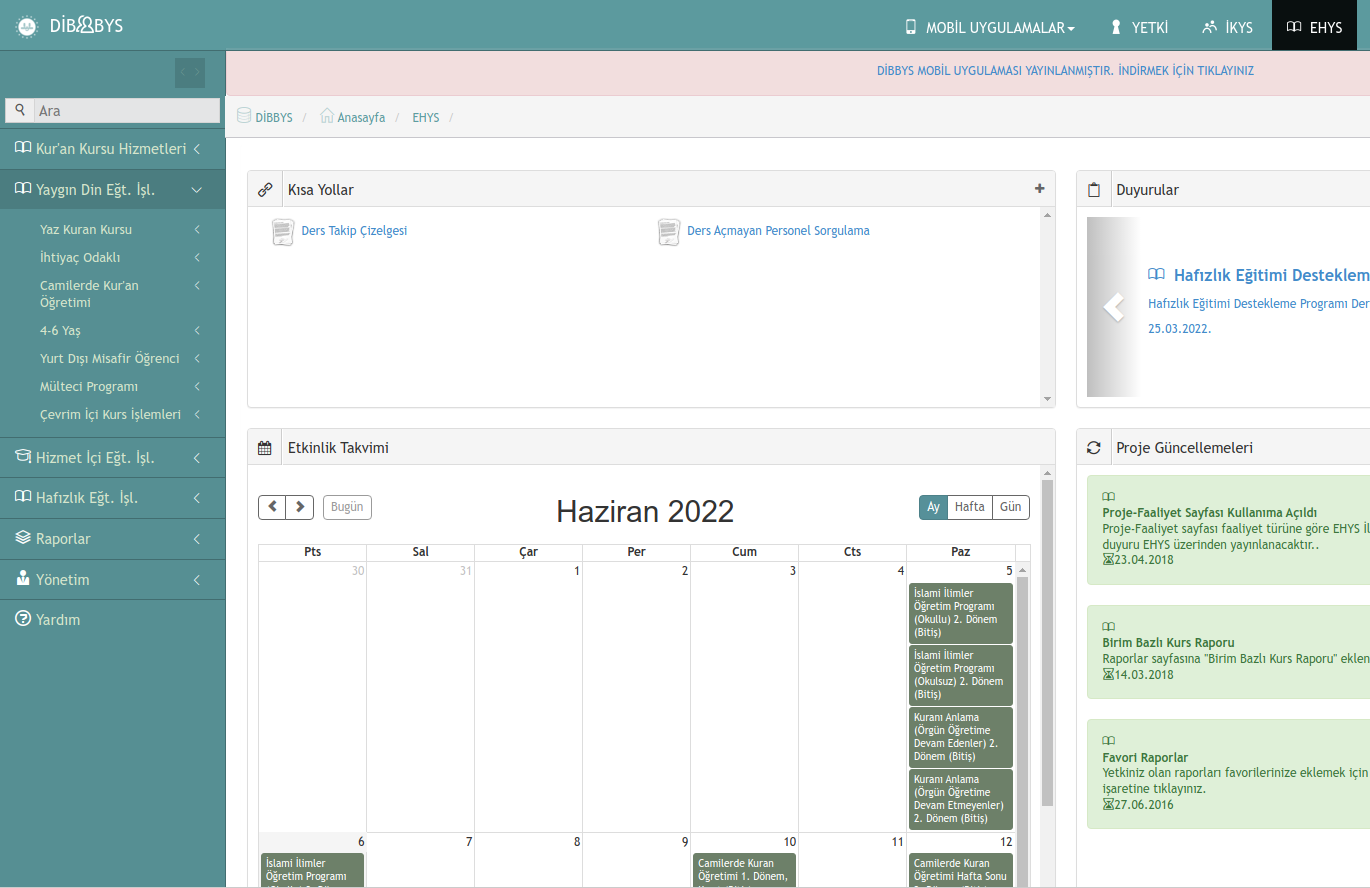 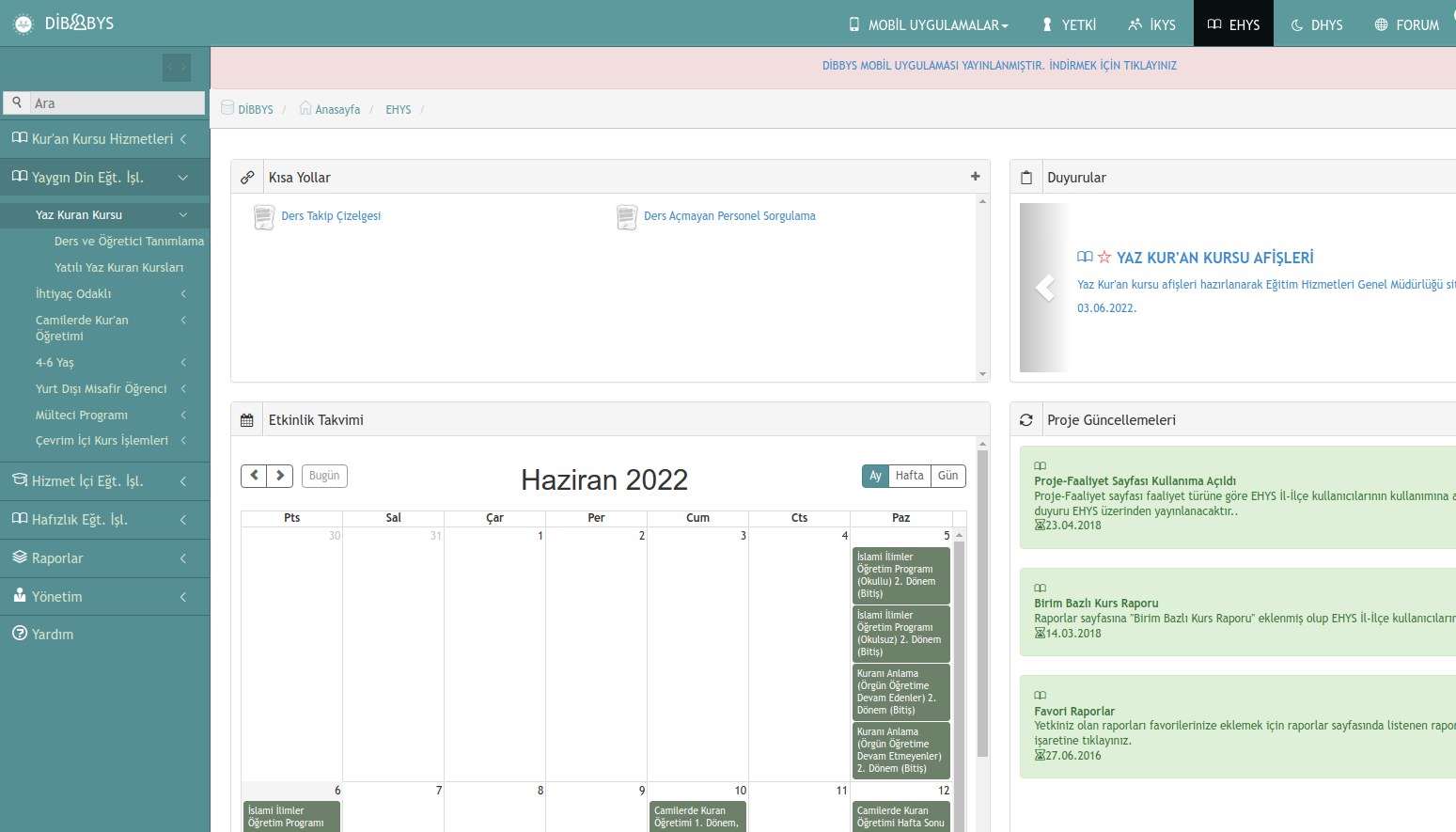 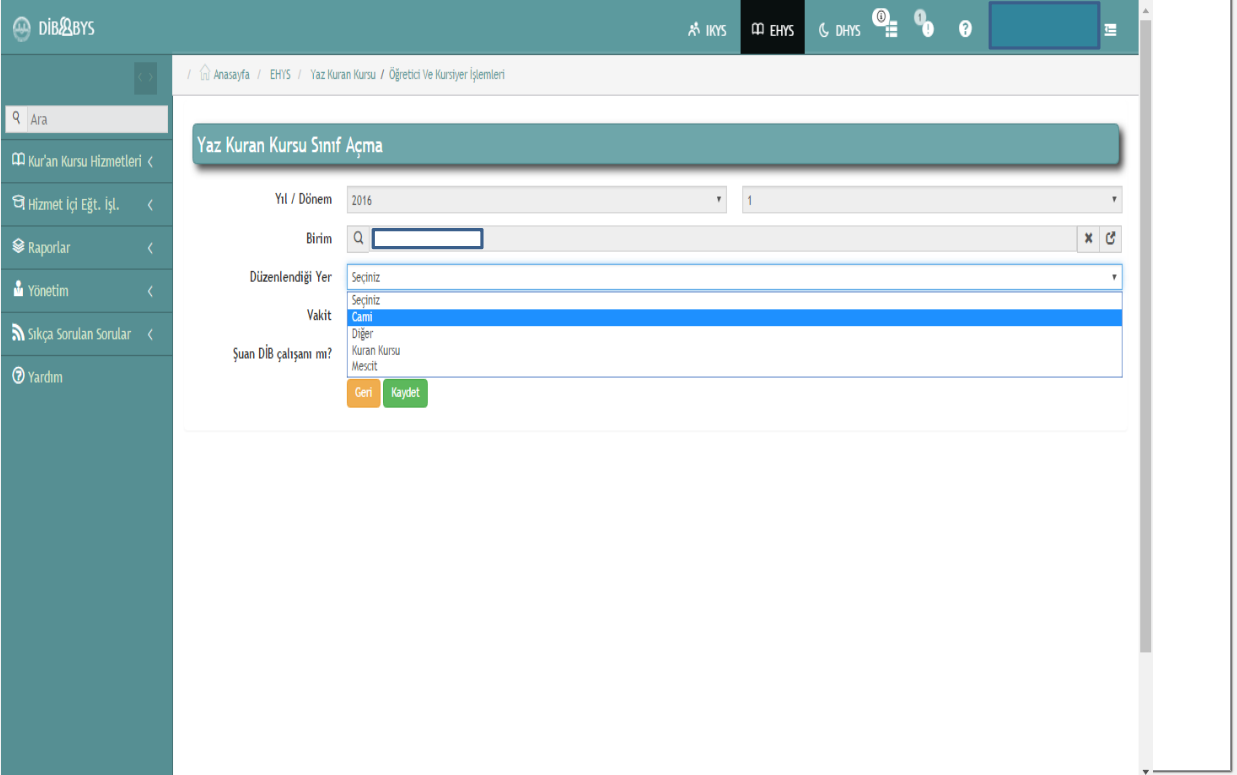 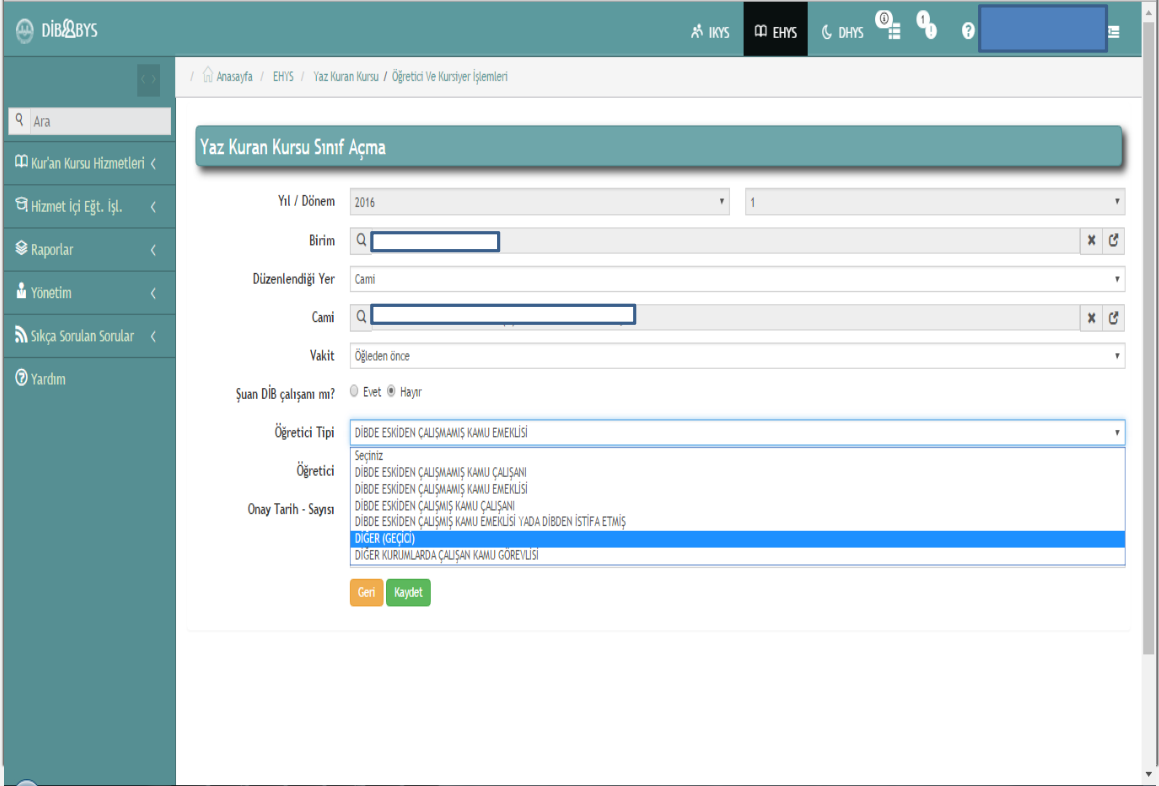 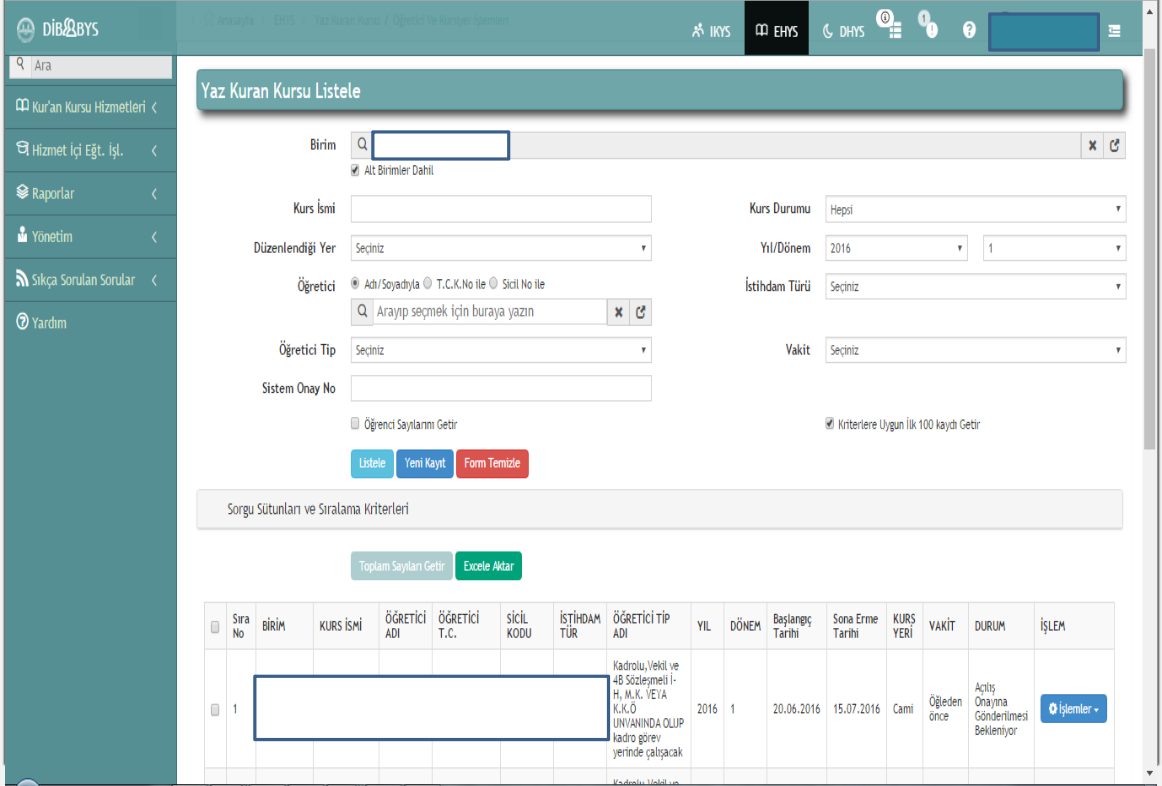 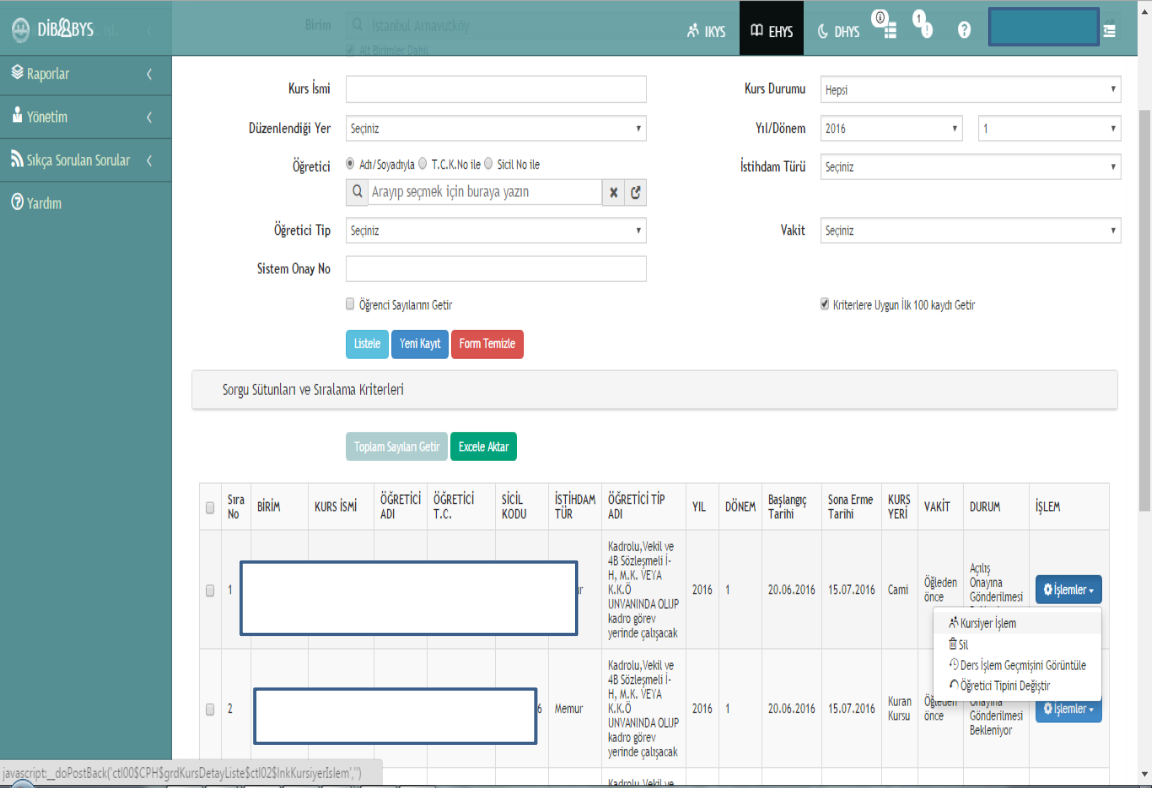 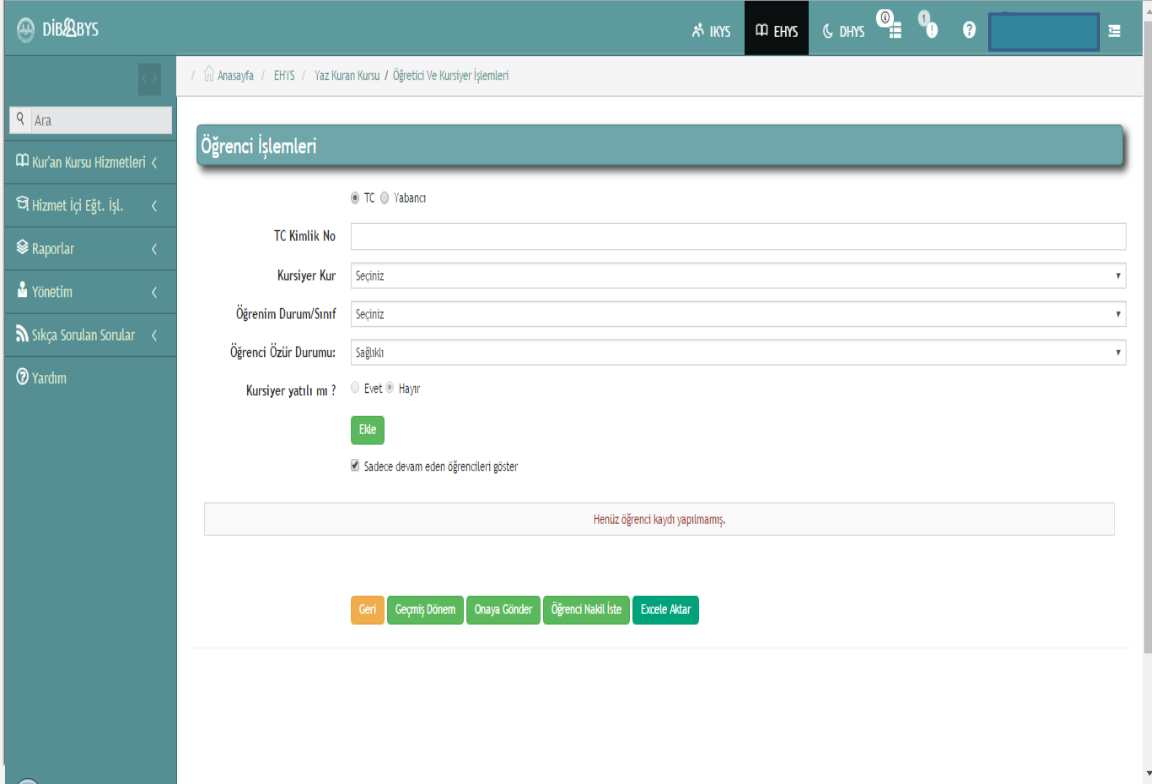 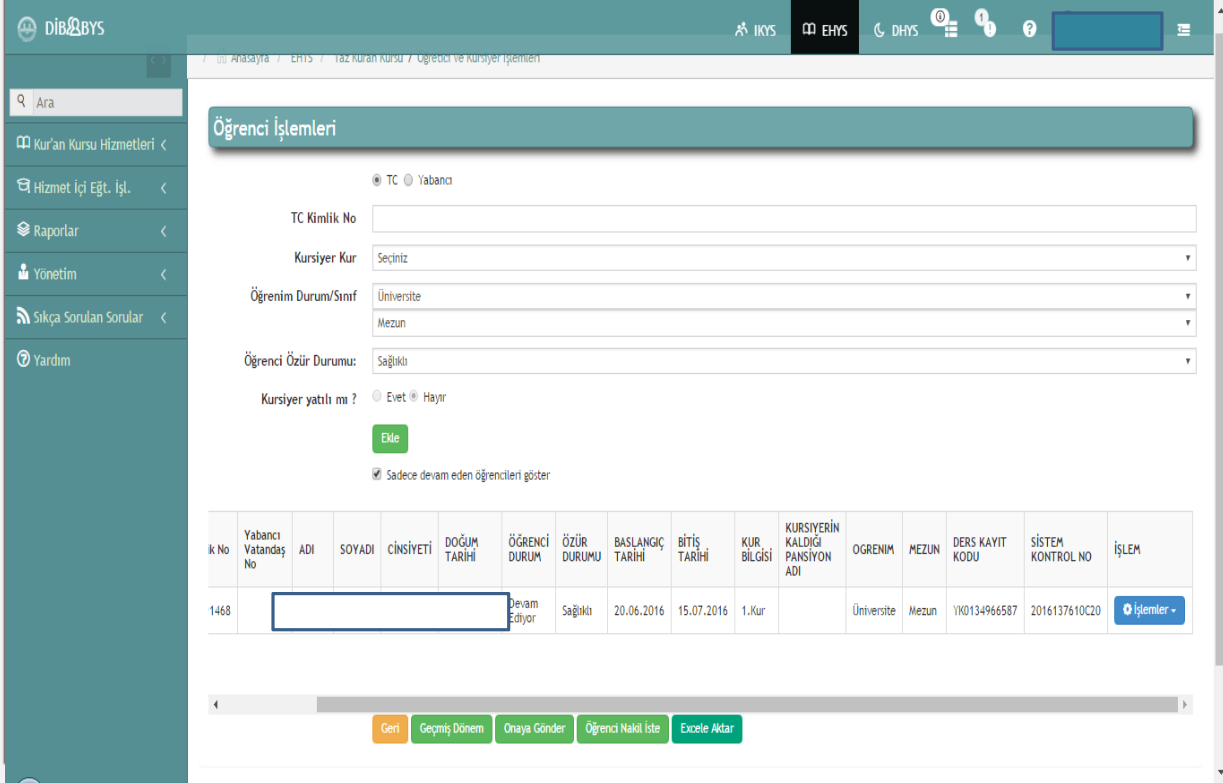 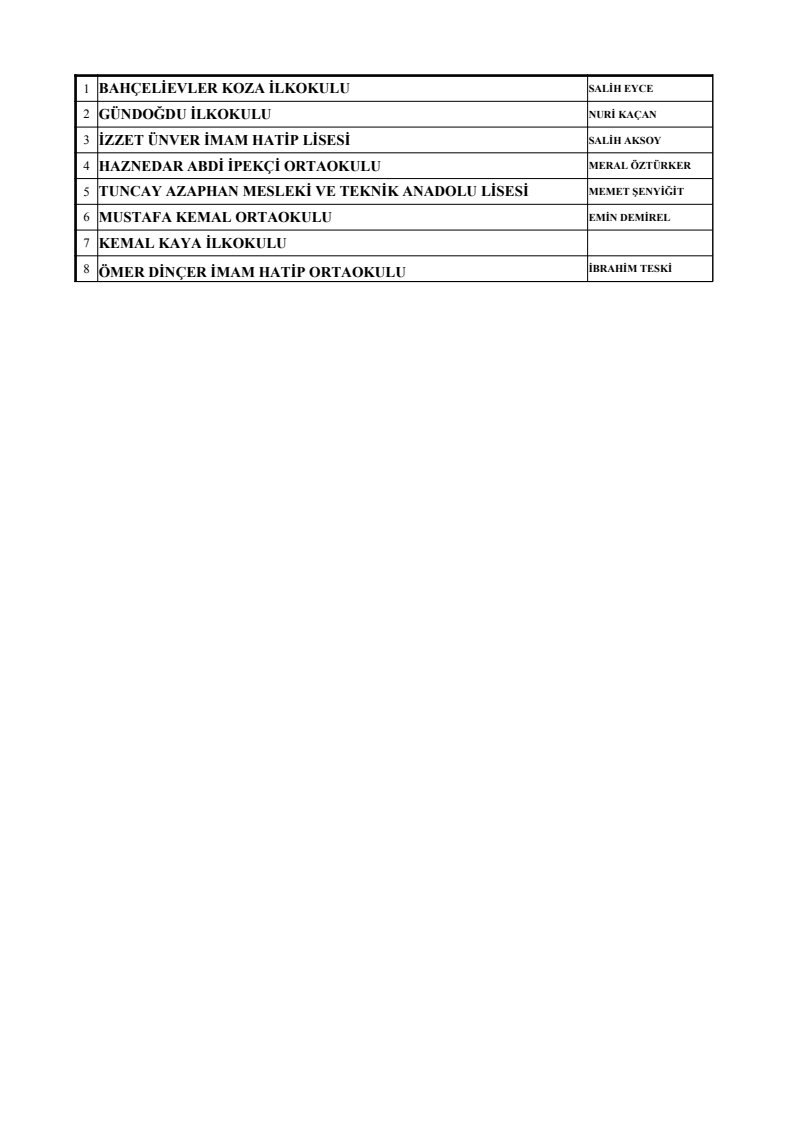 04 HAZİRAN 2024

HÜSEYİN KESERCİ


SEMİNERE KATILIMINIZDAN DOLAYI
TEŞEKKÜR EDERİZ.